Material Measurement of TT2-111R
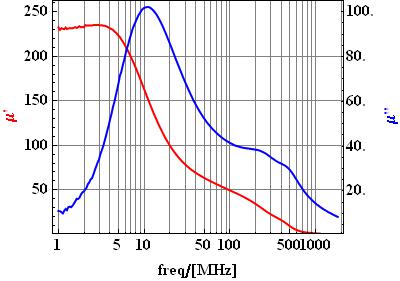 Measurements provided by TT
16-Oct-2012
Christine Vollinger & Fritz Caspers
1
Material Measurement of TT2-111R
This ferrite is readily available in tiles of 6 cm x 6 cm and 5 mm    thickness;
 Material samples are “wrapped” around an inner conductor;
 this allows a non-destructive measurement, 
 without any machining of the ferrite.
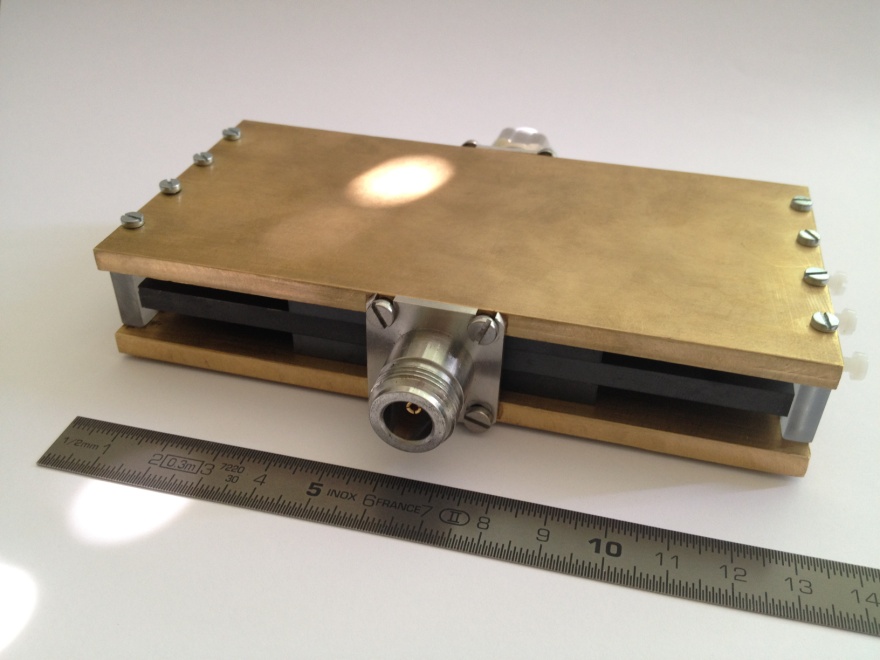 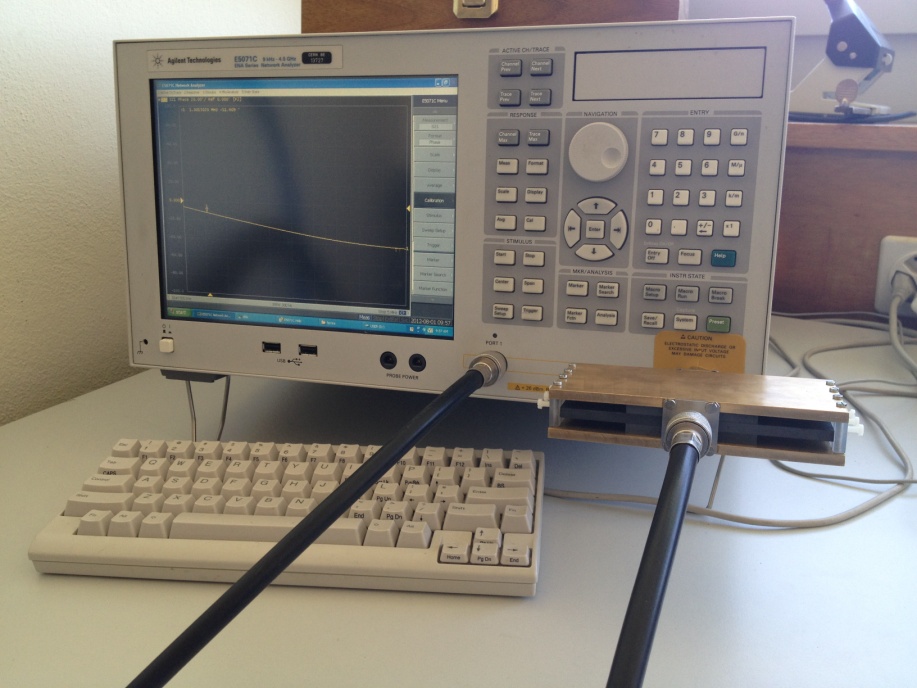 16-Oct-2012
Christine Vollinger & Fritz Caspers
2
Material Measurement of TT2-111R
Side walls made of Plexiglas to allow “wave leakage”(no unwanted HO modes).
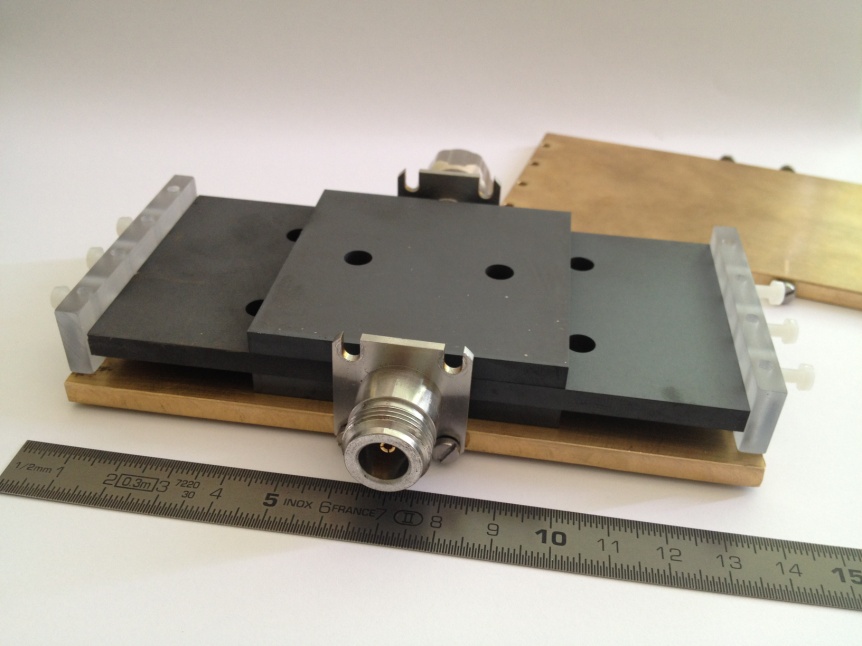 SH-sample holder
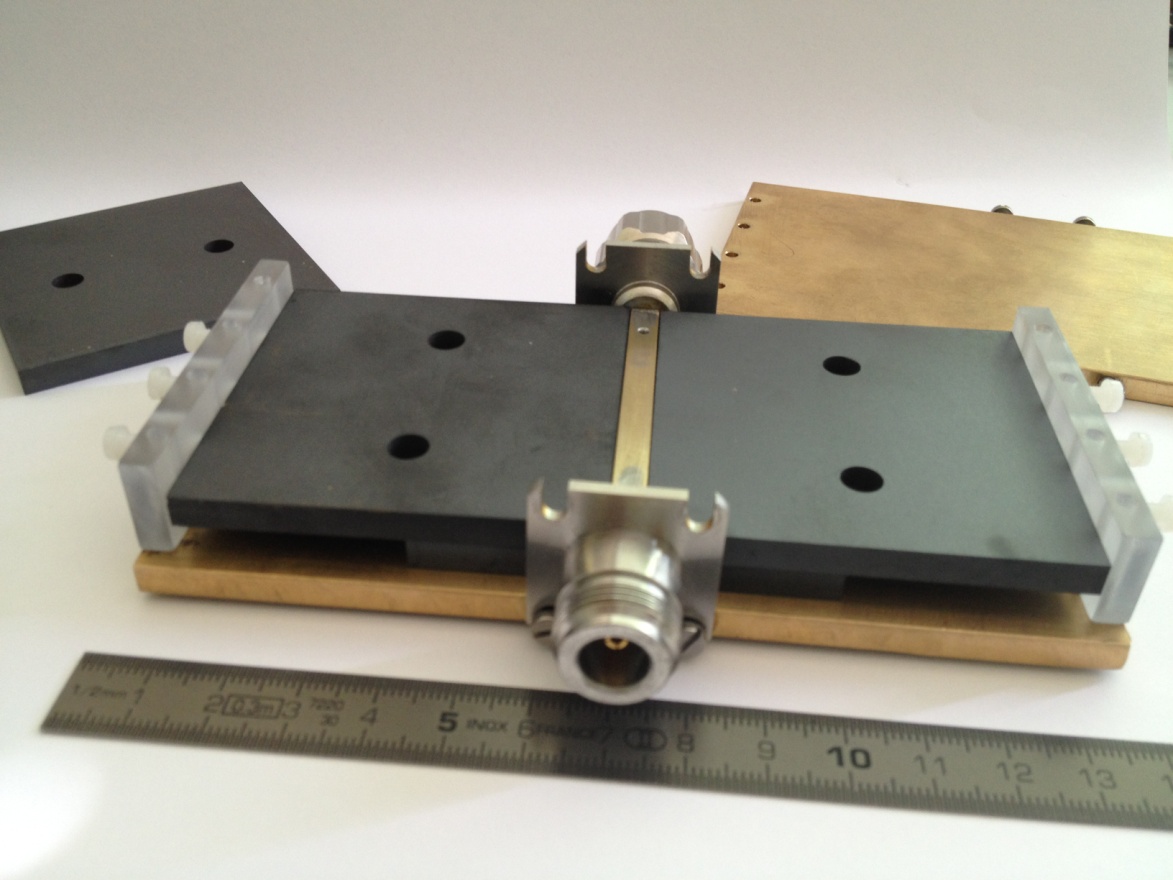 It is much simpler to machine metal than ceramics with adequate accuracy…
Embedded conductor (brass)
Christine Vollinger & Fritz Caspers
16-Oct-2012
3
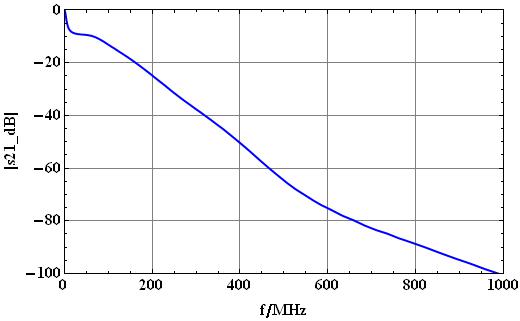 TT2-111R, 
Reverse Calculation of S21
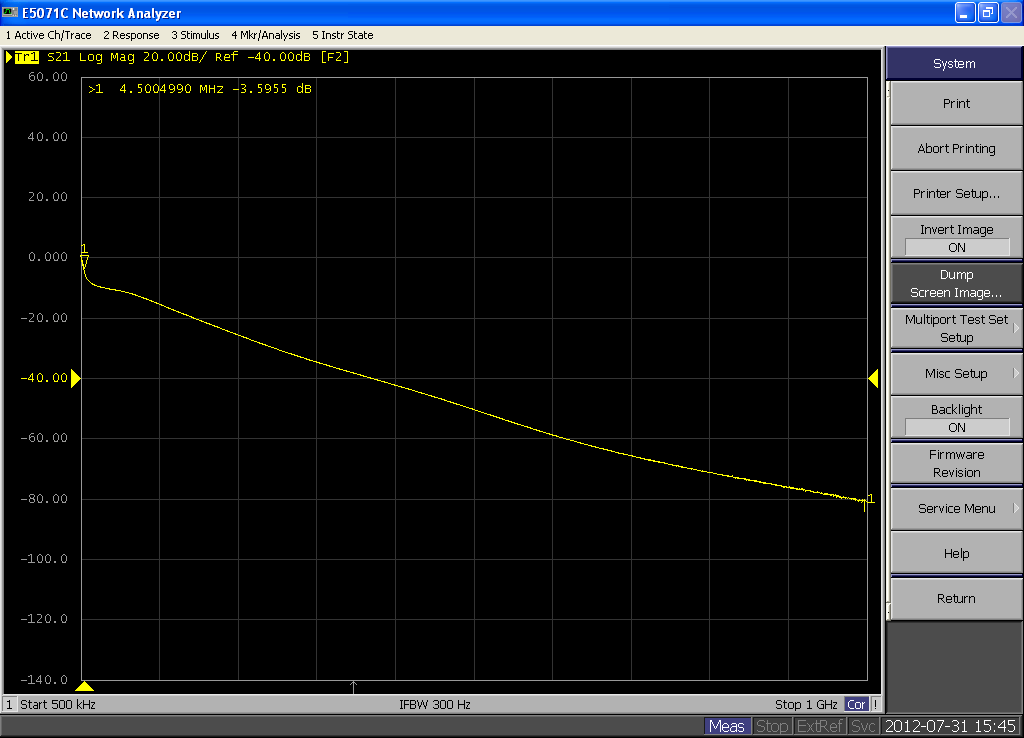 TT2-111R, 
Measurement of S21
16-Oct-2012
Christine Vollinger & Fritz Caspers
4
Material Measurement of TT2-111R /S-Params
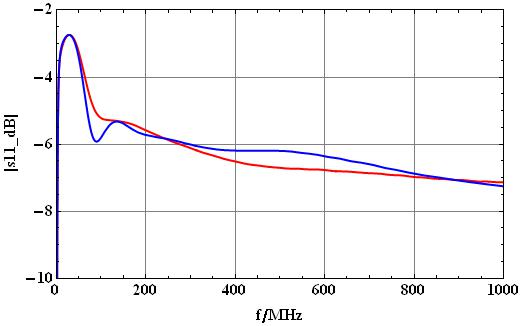 Red= Measurement in SH-sample holder 

Blue= Reverse Calculation from TT-data;
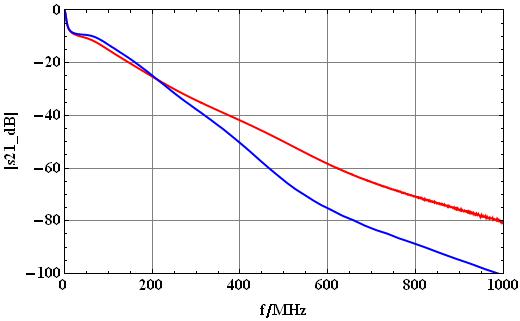 We can’t really say which numbers are  
“more correct”…
16-Oct-2012
Christine Vollinger & Fritz Caspers
5
Material Measurement of TT2-111R /Permeability
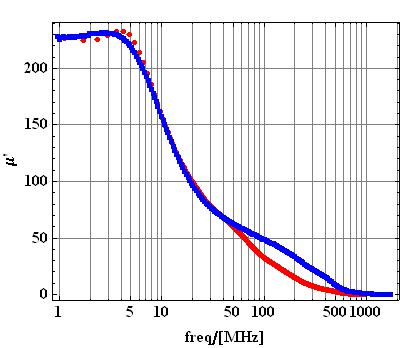 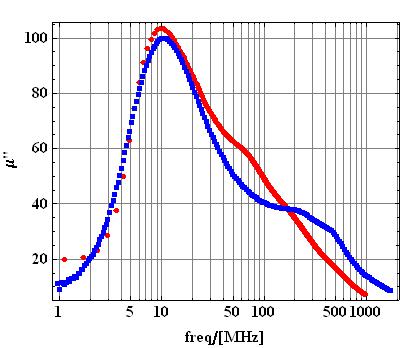 Red= Measurement in SH-sample holder; 
Blue= Measurement provided by TT.
16-Oct-2012
Christine Vollinger & Fritz Caspers
6
Material Measurement of TT2-111R /Permeability
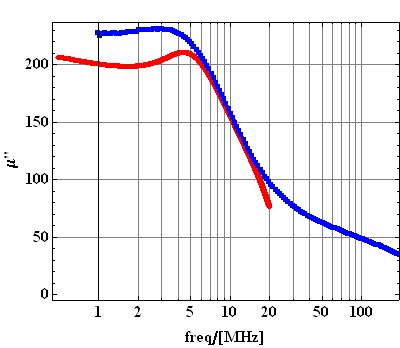 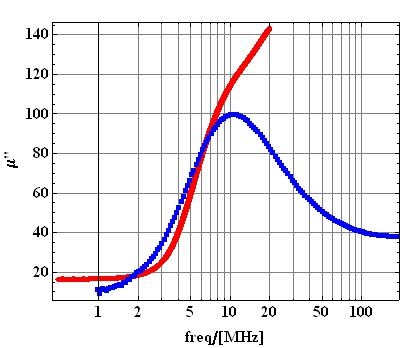 TT Data
Meas. w.short
TT Data
Meas. w. short
Additional measurement with SH-sample holder terminated with SHORT

 Permeability calculated from input impedance: z1=jZL tan(βl) -> valid for low  frequencies, only (up to about λ/4) !

 Method with SHORT termination is also limited for absorbing materials due to the  material damping.
16-Oct-2012
Christine Vollinger & Fritz Caspers
7
Material Measurement of TT2-111R 
Conclusion
A transmission measurement is used for the measurement of material   parameters of ferrite samples;
 Material samples are “wrapped” around an inner conductor;
 this allows a non-destructive measurement, 
 without any machining of the ferrite.
 Measurement for frequencies < 1 GHz show a limited sensitivity to air   gaps in the samples, this is advantageous;
 For measuring above approx. 1 GHz, smaller sample lengths would be   required (we already reach -80 dB at 1 GHz). 
 Influence of an air gap can be tested as it is possible to measure with   defined air gaps.  

This method is used as it is much simpler to machine metal thanceramics with adequate precision.
16-Oct-2012
Christine Vollinger & Fritz Caspers
8
Material Measurement of TT2-111R /Permeability
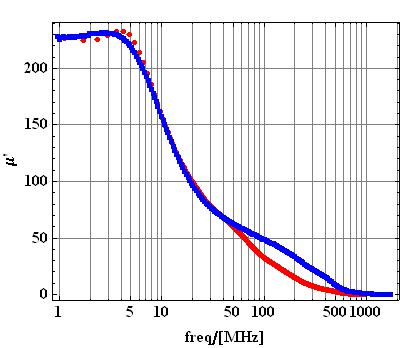 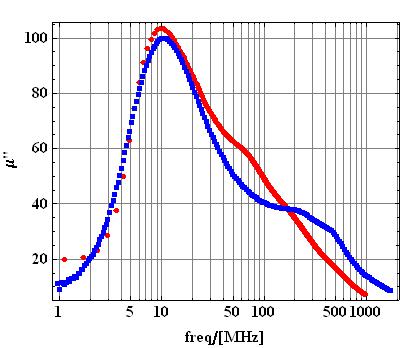 Red= Measurement in SH-sample holder; 
Blue= Measurement provided by TT.
16-Oct-2012
Christine Vollinger & Fritz Caspers
9
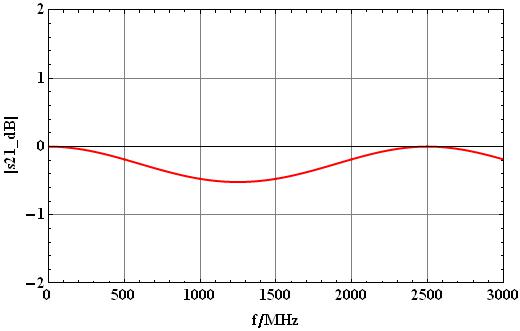 Cross-check: comparison of measurement of empty SH-sample holder with calculated S-parameters
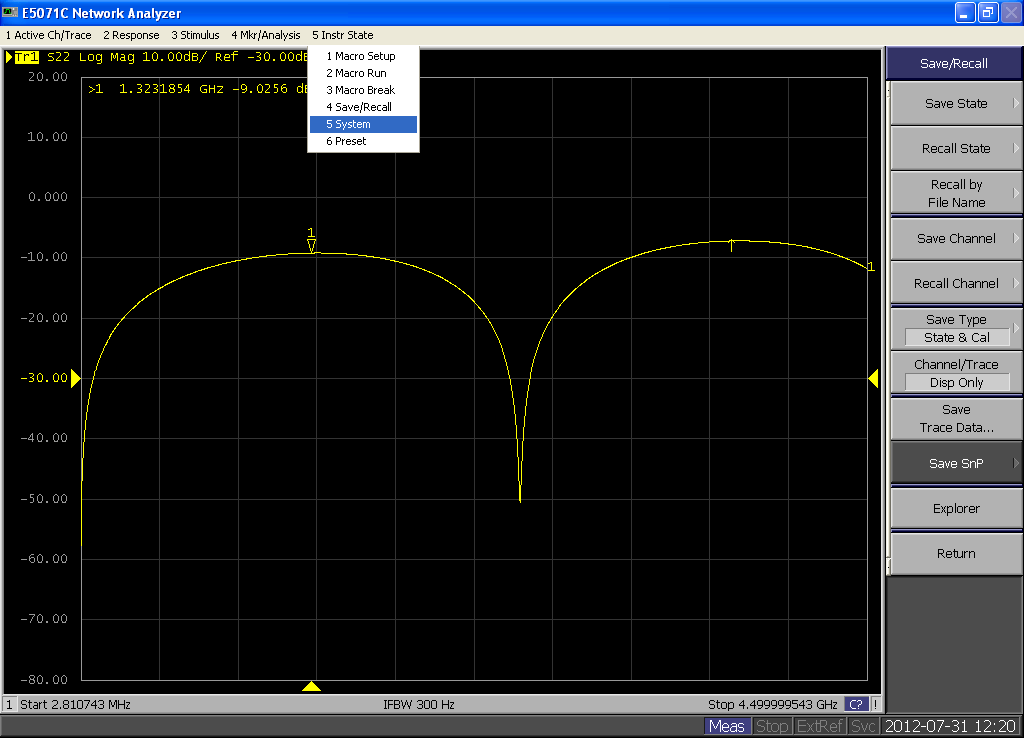 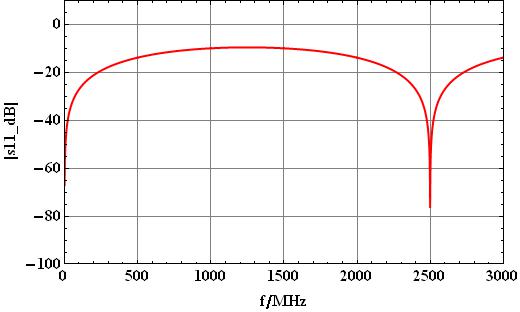 16-Oct-2012
Christine Vollinger & Fritz Caspers
10